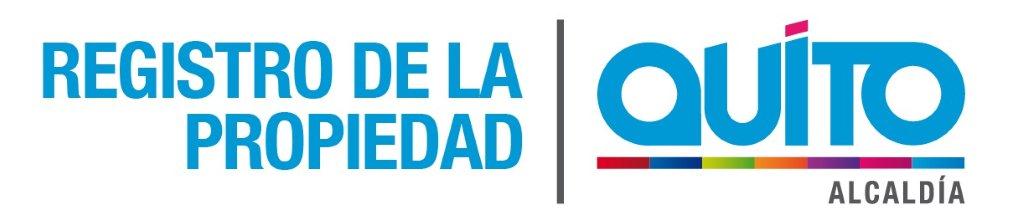 MODERNIZAR DE MANERA INTEGRAL EL REGISTRO DE LA PROPIEDAD DEL DISTRITO METROPOLITANO DE QUITO
AVANCE DE GESTIÓN
Quito, 01 de marzo de 2016
GESTIÓN PLANIFICADA DE ENTREGABLES
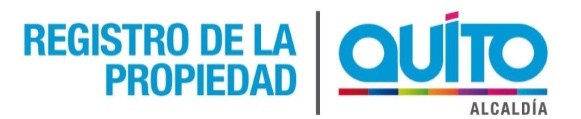 al 01-03-2016
RESUMEN ESTADO ENTREGABLES
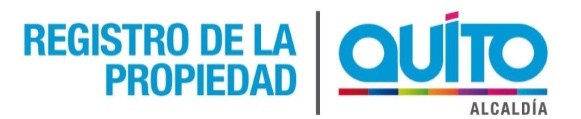 al 01-03-2016
CRONOGRAMA DE SALIDA SIREL 2.0
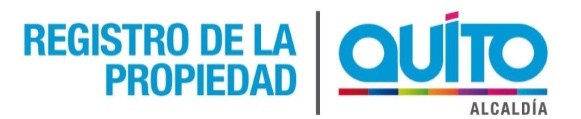